Errors and Uncertainties
in measurements and in calculations
Types of Experimental Errors:
Random Errors:
A result of variations in the performance of the instrument and/or the operator
Do NOT consistently occur throughout a lab
Some examples:
Vibrations or air currents when measuring mass
Inconsistent temperature (i.e. of the air) throughout a lab
Irregularities in object being measured (i.e. the wire is not the same thickness at all points along its length)
Reaction time when using a stopwatch
Types of Experimental Errors:
So what can be done about random errors?
Don’t rush through your measurements!  Be careful!
Take as many trials as possible—the more trials you do, the less likely one odd result will impact your overall lab results
Types of Experimental Errors:
Systematic Errors:
Errors that are inherent to the system or the measuring instrument
Results in a set of data to be centered around a value that is different than the accepted value
Some Examples:
Non-calibrated (or poorly calibrated) measuring tools
A “zero offset” on a measuring tool, requiring a “zero correction” 
A warped ruler—results in non-symmetrical divisions
Types of Experimental Errors:
What can be done to reduce these?
Unfortunately, nothing…unless you repeat the experiment with another piece of equipment
We can account for the systematic errors sometimes:
i.e. if there’s a zero offset, make sure all your data has been adjusted to account for that.
Recognizing systematic errors will impact the size of your absolute uncertainty  (more details soon)
Uncertainties in Measurement
Limit of Reading:
Equal to the smallest graduation of the scale on an instrument
Degree of Uncertainty:
Equal to half the limit of reading (for non-digital measuring tools)
Gives an indication of the precision of the reading
Uncertainties in Measurement
Absolute Uncertainty:
The size of an error, including units
The SMALLEST the uncertainty can be is equal to the degree of uncertainty, however it is ALMOST ALWAYS BIGGER!
The absolute uncertainty can NOT be more precise than your measurement
The absolute uncertainty is ALWAYS reported to only 1 sig. fig.
Note:  +/- is sometimes symbolized with D (Greek letter Delta)
Examples:
Acceptable:
1.62 +/- 0.01 m
NOT acceptable:
1.62 +/- 0.005 m
Typical Uncertainties
Vernier Caliper:  ±0.005 cm
Micrometer:  ±0.005 mm
Digital readings:  varies—depends on how much the reading fluctuates.  Should be in whatever the last decimal place is of the digital display
Meter sticks--±0.1 cm, IF you are measuring both the start position and the end position
More uncertainties in measurement
Relative (fractional) uncertainty:
Equal to the ratio of the absolute uncertainty to the measurement:



Percentage uncertainty:  
(fractional uncertainty) x 100 = %
Uncertainty Propagation
When we perform calculations with measurements that have uncertainties, there is a certain amount of uncertainty in our calculated answer as well.
Carrying our errors through the calculations is called “error propagation” or “uncertainty propagation”
Think about this…
If you were measuring the width of a hallway using only a single meter stick, how would you handle the uncertainty of your measurement, knowing that the distance to measure is more than 2 m?
Rule 1:  Addition/Subtraction
When you are adding or subtracting values in a calculation, the uncertainty in the calculated answer is equal to the sum of the absolute uncertainties for each measurement added:
   24.10 ± 0.05 g
+ 13.05 ± 0.02 g
= 37.15 ± 0.07 g
24.10 ± 0.05 g
+ 13.05 ± 0.05 g
= 37.15 ± 0.10 g

37.2 ± 0.1 g
Rule #2:  Multiplying/Dividing
When multiplying or dividing, the uncertainty in the calculated value is equal to the sum of the percentage uncertainties for each of the individual measurements:
  
For example, let’s say we were to calculate the volume from the following measurements:

(12.0 ± 0.2 cm)*(23.1 ± 0.2 cm)*(7.5 ± 0.1 cm)
Step 1:  determine the % uncertainty for each measurement


Step 2:  Add all of the % uncertainties and round to 1-2 sig figs (usually a whole number, although if under 1 keep as a one s.f. decimal percentage:
Step 3:  convert the percentage uncertainty in your answer back to an absolute uncertainty:
(12.0 ± 0.2 cm)*(23.1 ± 0.2 cm)*(7.5 ± 0.1 cm) 
= 2100 cm3 ± 4%
0.04 x 2100 cm3 = 84 cm3 ≈ 100cm3  
(note:  since the precision of the measurement and the uncertainty MUST BE THE SAME, always go with the least precise of the two when reporting your final answer.)

V = 2100 ± 100 cm3
Rule #3 (special case for Averages)
Looking at the table, how would you calculate the average mass?
What about uncertainties?
Rule #3 (special case for Averages)
Is the uncertainty STILL ±0.02 kg?

NO!  (Why not?)

Correct way to report uncertainty in average:
Uncert. = ½ (range)
Uncertainties in Graphs
Error Bars:
Bars drawn horizontally or vertically around a data point that indicate the possible range of values for that data point’s measurement 
The distance to either side of the data point is equivalent to the magnitudeof the absolute uncertainty for that point.
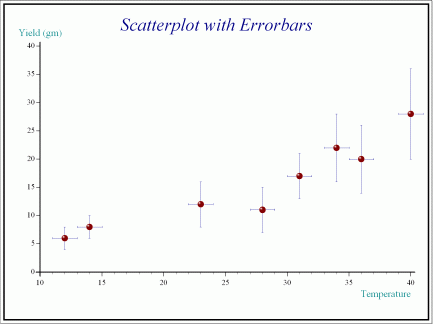